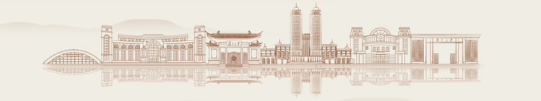 2023.08.18   10:50
LumiCal, electron tagging for
two-photon heavy flavor production
Suen Hou 侯書雲
Academia Sinica
suen@sinica.edu.tw
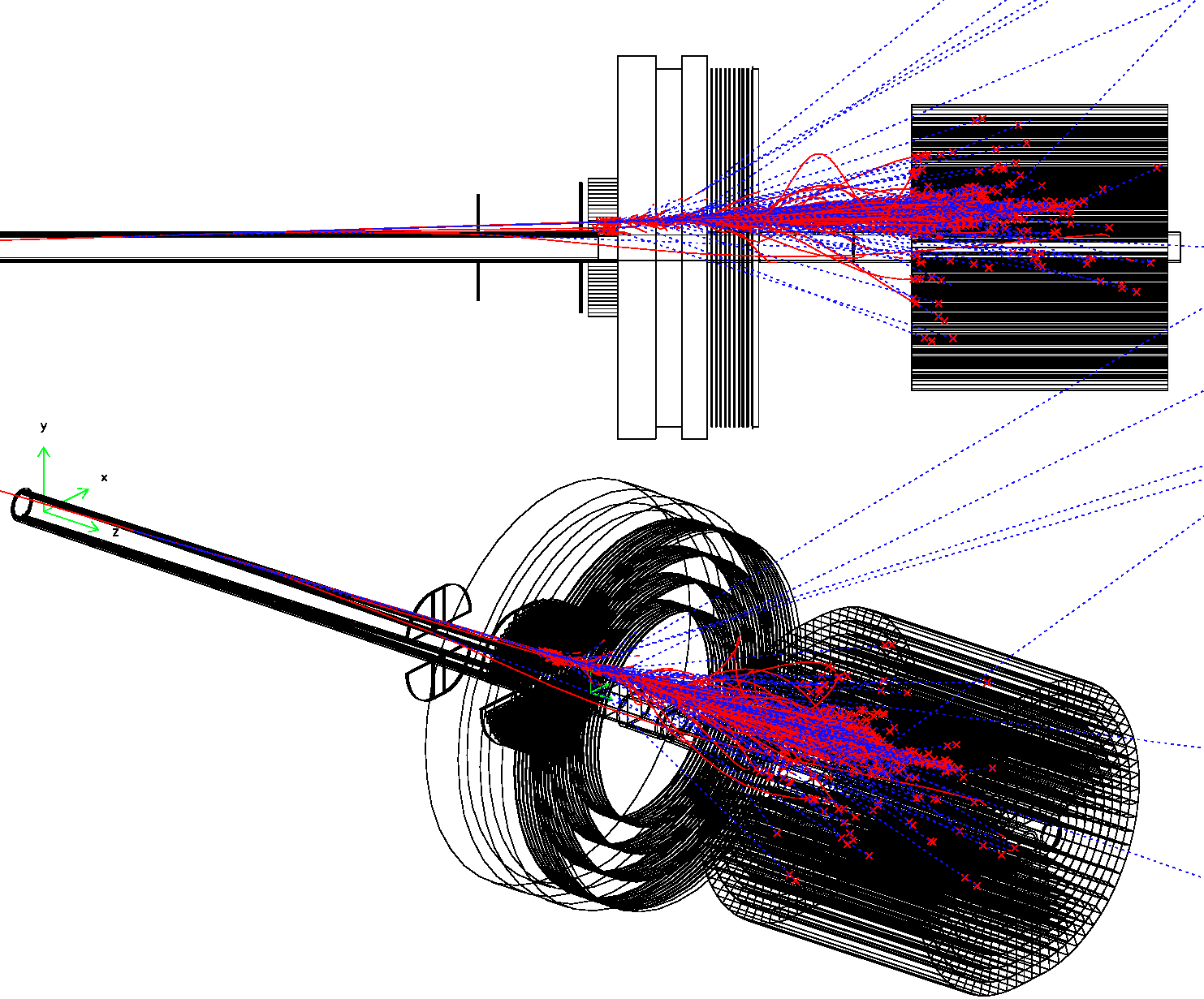 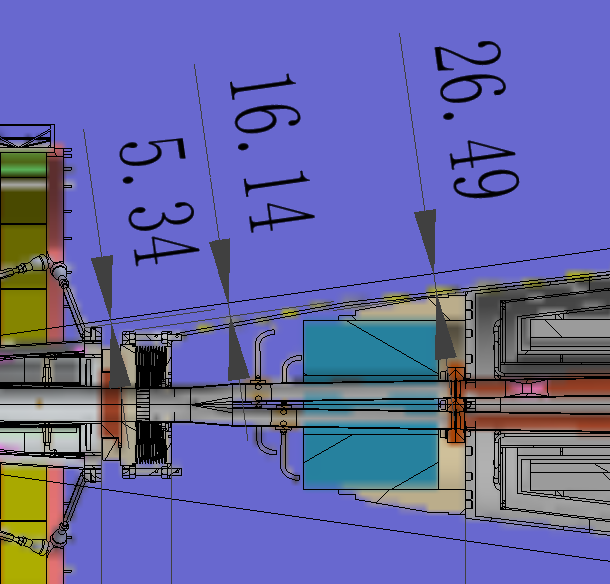 IP chamber flange
RVC
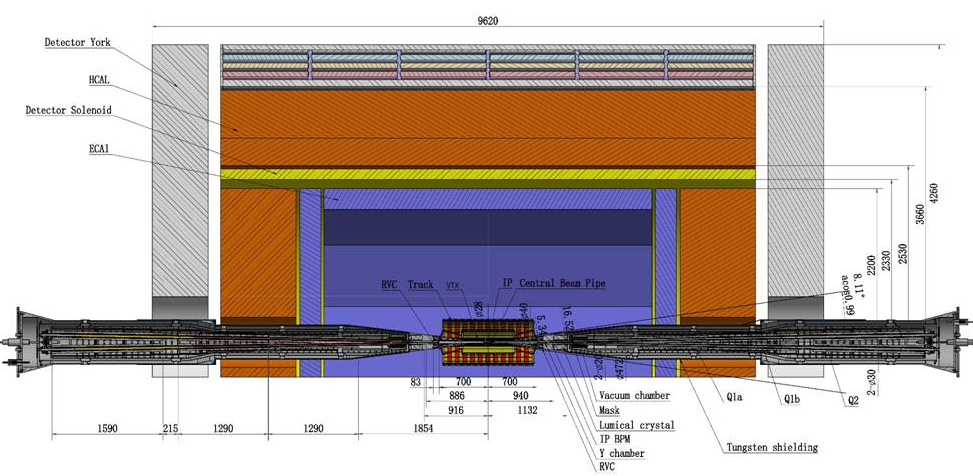 BPM & cable
Lumical& support
Cryostat
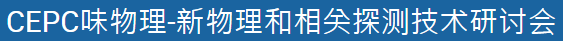 https://indico.ihep.ac.cn/event/19839/
LumiCal:  Luminosity 10-4 precision
2x1036 luminosity at Z-pole, goal is for 10-4  systematics
ø 20 mm racetrack beampipe beam crossing at 33 mRad
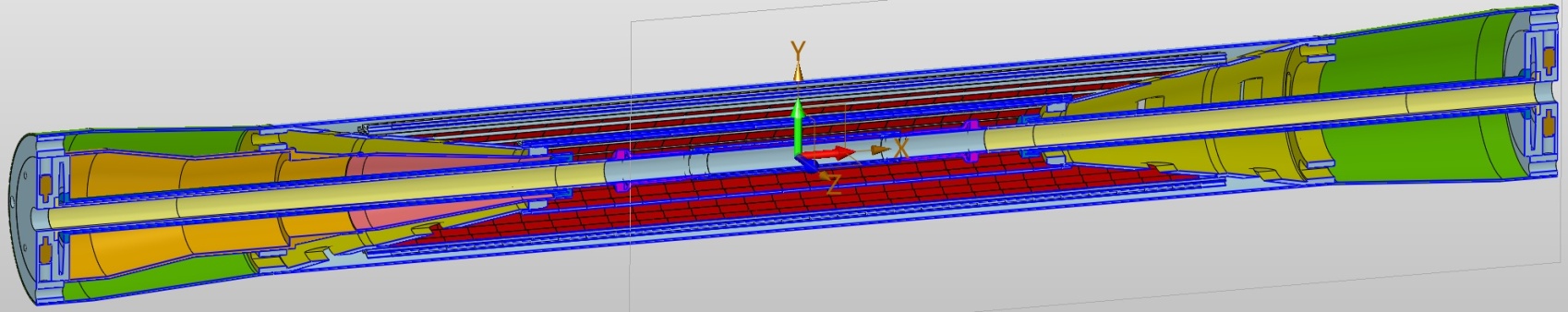 Beampipe, IP to flange z= ± 700 mm
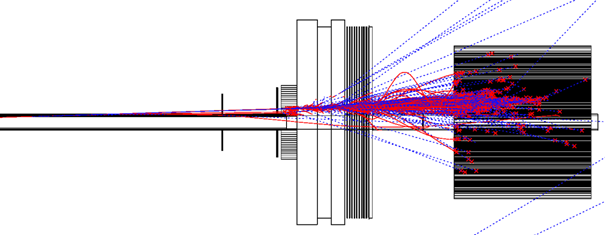 ø 20 mm   racetrack beampipe
Bhabha fiducial  acceptance
	large X-section with lower θmin 
Electro IP tracking
	minimal beam-pipe thickness
	1.5 mm Be window
error on-mean on fiducial edge 
	for Bhabha event counting
	< δθmin > → 10-4
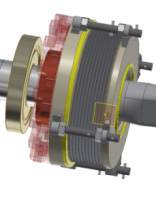 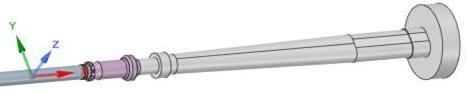 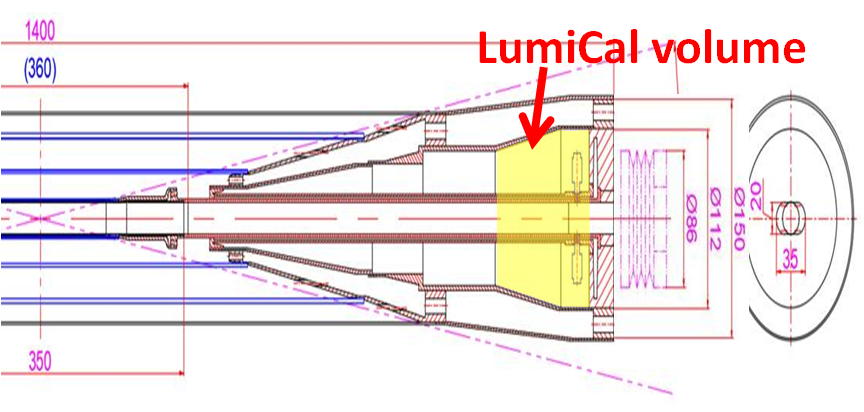 2
2
MDI configurations: LumiCal
CEPC Accelerator parameters to LumiCal Bhabha detection
beam-crossing:  33 mRad
IP beam bunch @ Z-pole:    σx σy σz  = 6 μm, 35 nm, 9 mm
Bunch crossing:         23 ns  
Luminosity: cm-2s-1:  2 x 1036 
Beam-pipe materials & Space 
Before Flange:  z = 560~700 mm
	r=10mm, thickness  = 1mm 
	@20 mRad traversing  = 50 mm, 
	= 0.14 X0 (Be), 0.56 X0 (Al) 
Two Si-wafers for  e± impact θ
2X0 LYSO = 23 mm
Behind bellow: 900~1100 mm
Flange+Bellow :  ~60 mm, 6 X0 	
17 X0 LYSO  200 mm 
	for e± shower
Flange    Bellow
Z=  560   640  670                     900 mm
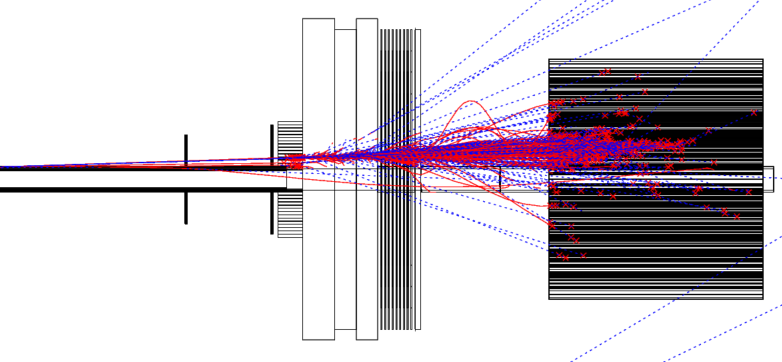 Si      Si
LYSO
LYSO
3
Luminosity by Bhabha elastic scattering
Physics events, e.g.  Z-pole, 
	N = σ ∙ ∫L      L: Luminosity of e+e− collisions
Luminosity by counting Bhabha events
	e+e− → e+e−(γ)    QED theo. precision < 0.1%  
a pair of electrons, E(e±)  =  Ebeam   
	back-to-back
	precision θ of e, e(γ)  
within fiducial region
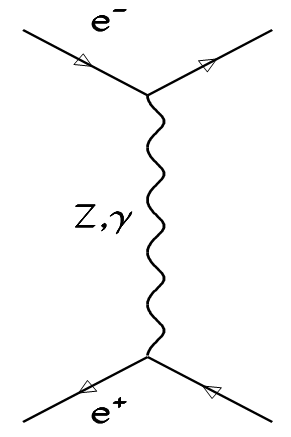 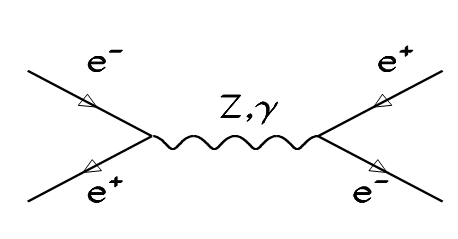 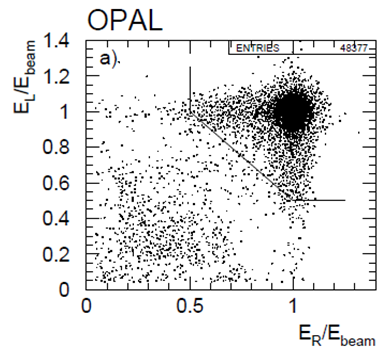 LO Bhabha
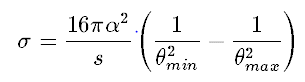 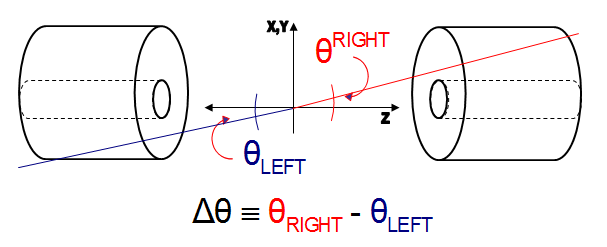 NLO eeγ
4
Bhabha luminosity precision
Luminosity= counting Bhabha events
In a fiducial θ region
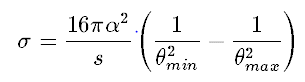 systematic error :
      δL/L ~ 2 δθ/θmin   

Require  δL/L = 10-3
at  z = ±1 m, θmin  = 20 mRad
    δθ = 10 μRad  or  dr = 10 μm 
Error due to offset on Z 
    0.5 mm on Z   or  dr = δz x θ = 10 μm
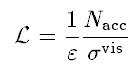 Bhabha cross section
θ-angle distribution
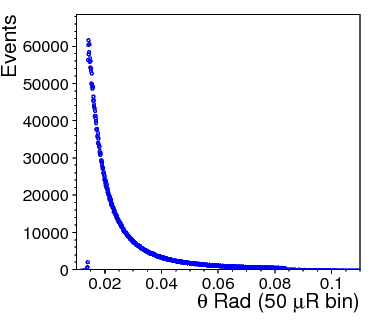 detector spatial resolution
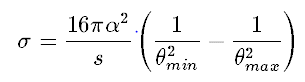 count Bhabha 
in Fiducial region
Luminosity systematics 
due to  
events counted in/miss fiducial region  
  spatial resolution  =  offset/error on the mean of θmin
5
BHLUMI + beam-crossing
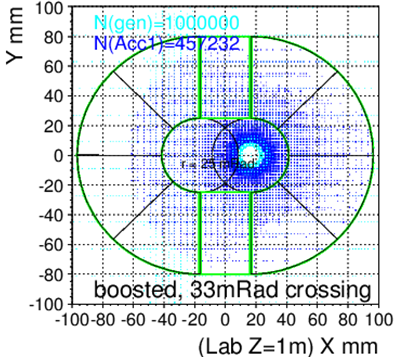 BHLUMI   QED 0.06% precision  (PLB 450, 262)
	CMS  mZ = 92. 3 GeV, fiducial region:   Th1<θ<Th2,  s’> 0.5s
CEPC boost :  e+e− beam crossing,   33 mRad 
X-section : count events in fiducial region, 
	w.r.t. QED calculation
Boost to +x   
scattered  e+,e-  
symm. to  outgoing pipe
X-sec.  Lab frame
acceptance @ z= 1m  
r > 25 mm, |y|> 25 mm

c.f.  σ(Z→qq) = 41 nb
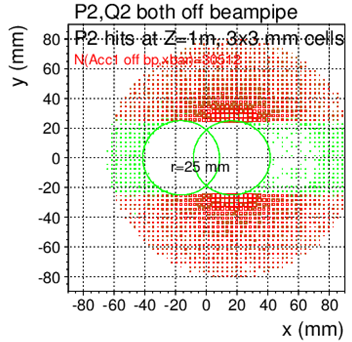 Multi. Scatt., rad. Bhabha, 
 wider back-back
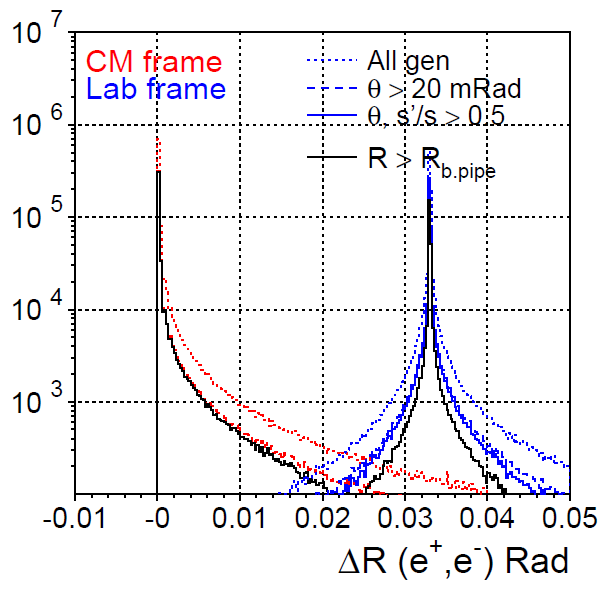 Eγ >10 GeV
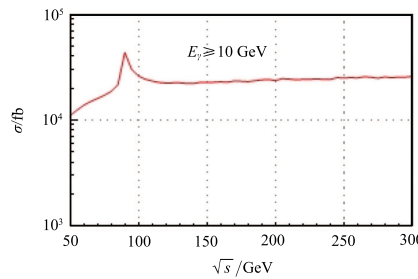 Bhabha  ee →ee
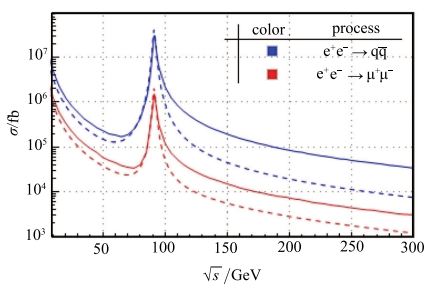 Open-angle –π, 
of scattered e+ e-
Z-pole
Chinese Phys. C 40 033001
6
6
Tracking of IP position
e+, e−  back-back angle
Deviation to electron θ by IP spread
	beam bunch   σx = 6 μm  σz = 9 mm 
	crossing @ 33 mRad 
Beam crossing spot: σz = 0.38 mm
compare  scattered  e+, e−   
θ , φ smeared 100 μR
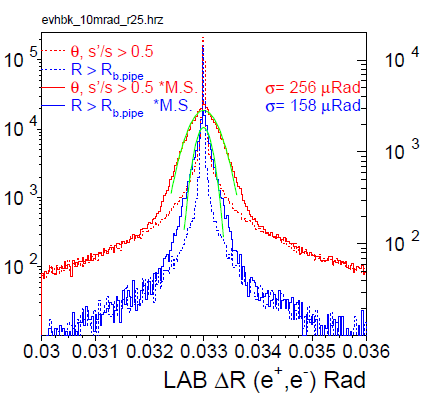 IP  collision spot
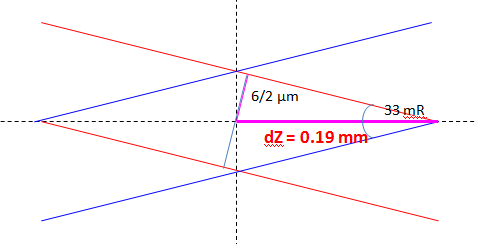 e+
e−
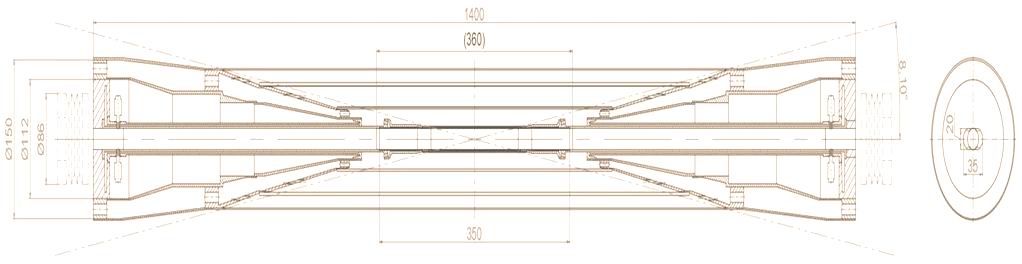 LYSO
Si position detector
7
Reduce mult. scatt. & preshower
Fe  1X0=17.6mm
1 mm Be thin pipe window
33mm = 0.09X0  traversing @ 30mR
20mm
+20mm 
+10 blades 
+5mm
Flange
30mm Steal
LYSO 
200 mm 
= 17.4 X0
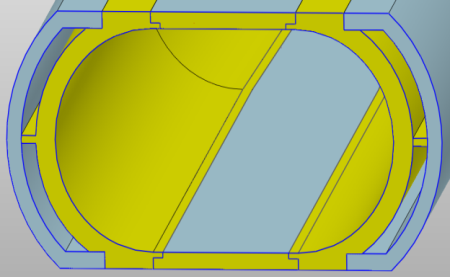 Al     Be
      Low-mass  
      window
Flange +
              Bellow  
              = 75mm = 4.3 X0
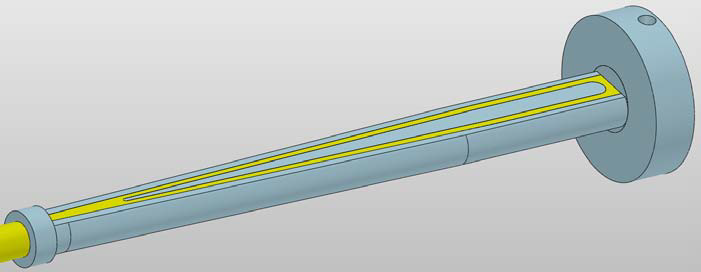 Si wafers
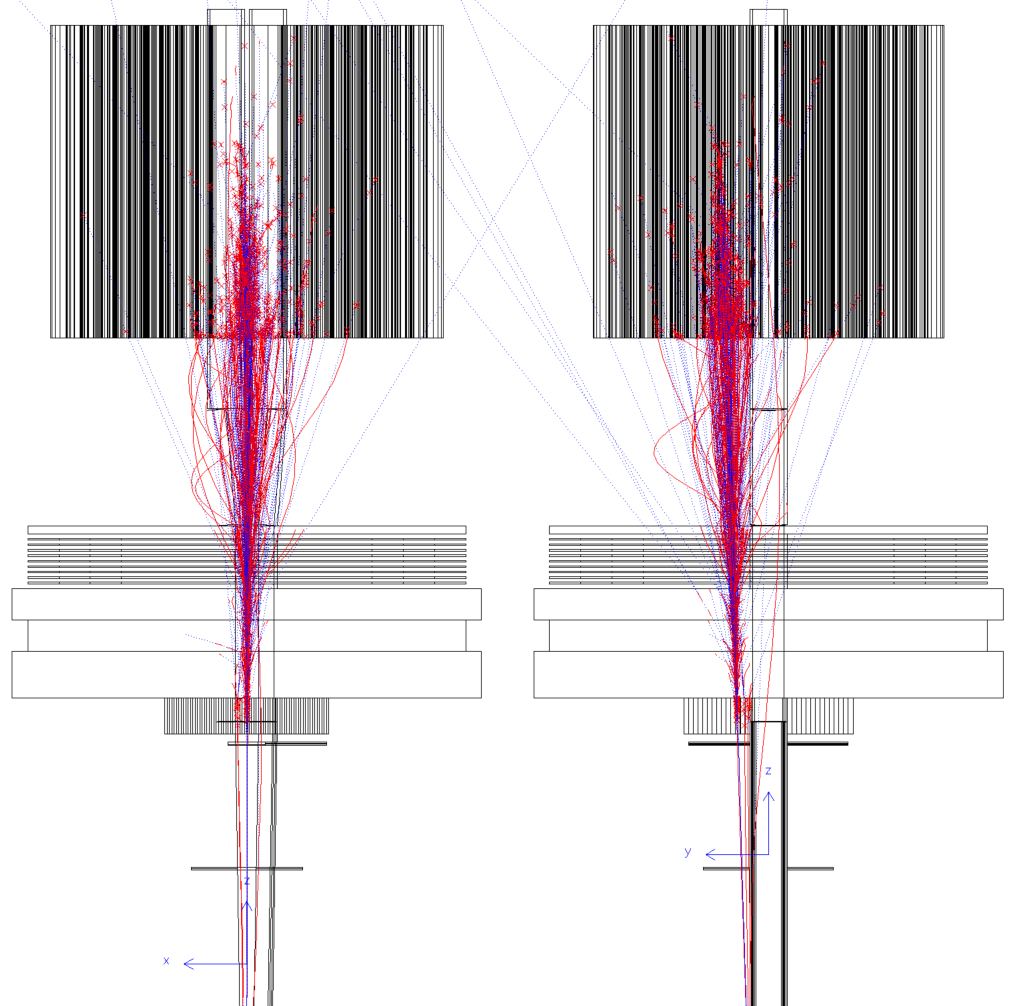 LYSO 23 mm 
= 2 X0
Mult. Scatt. traversing 1 mm Be pipe
	symmetric, Gaussian   
	RMS = 60 μRad       @ 30 mRad
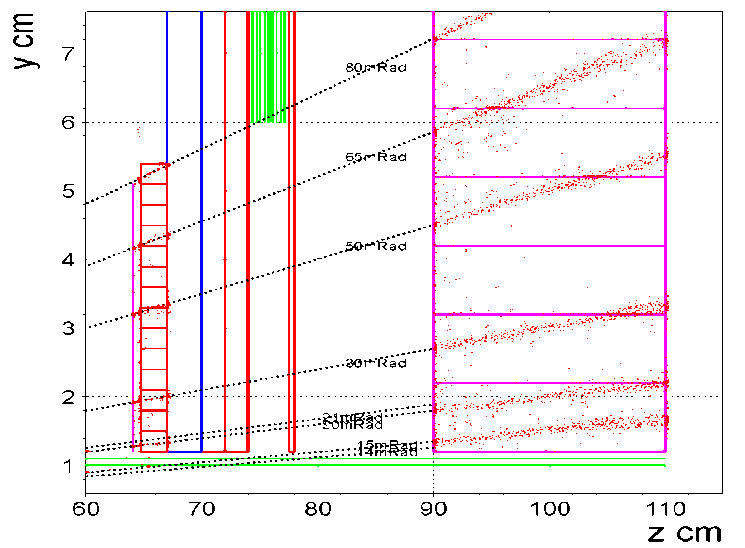 preshower
e.g.  50 GeV electron
traversing   2mm Al pipe   @30mR
= 67mm thick @30mR = 0.75 X0
8
8
10-4 systematics, multiple scattering
BHLUMI smear θ’, φ’ of scattered e+, e- 
	Multi. Scatt.  100 μRad    θ’= θxGauss(100μR), φ’= φxGauss(100μR) 
δN/N  systematics:   
	δN = count event deviation due to M.S.
	M.S is Gaussian, Symmetric
	at θmin= 25 mRad,  slope of Bbhabha 
	in neiboring 100 μRad bins  to 25mR  
	δN(@25mR)/N(25-80 mR)   <10-4
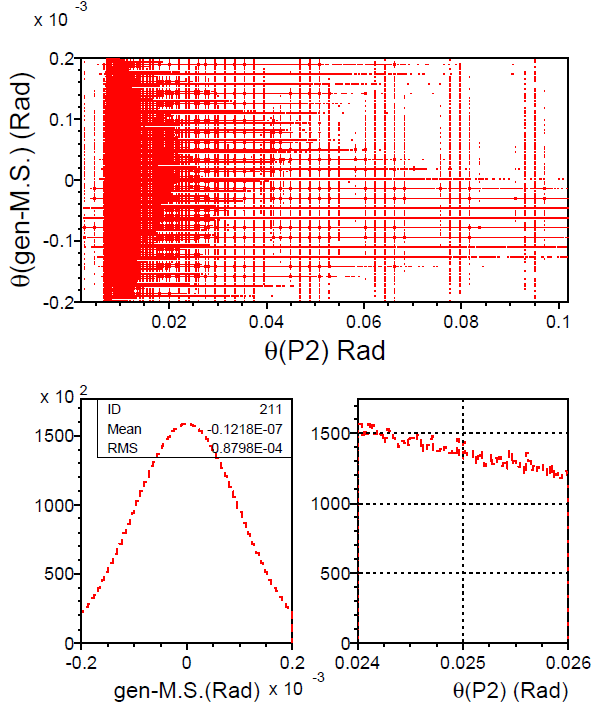 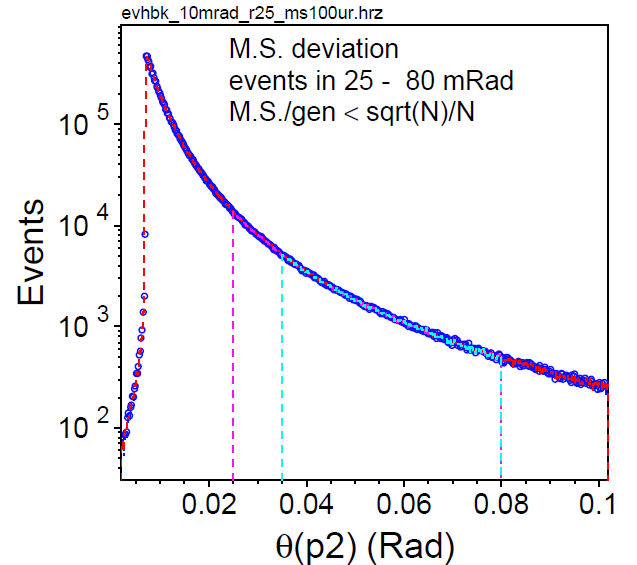 θmin
select events 
on θ dist.
Θ =
25 mRad
10-4  is determined by survey of 
the mean position
9
Electron/gamma, Physics application
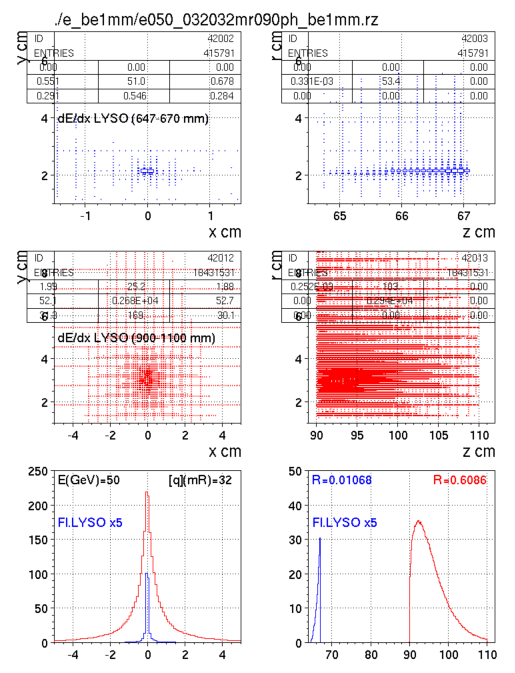 2X0
LYSO
y
50 GeV electron    @ θ = 32 mRad, φ=90o
 1mm Be beam pipe
 2X0 LYSO  + 4.3X0 Flange,Bellow + 17X0 LYSO 
Shower deposition
 in front LYSO:	1.0 %
 in back LYSO:	 61 %
x                         z
17X0
LYSO
y
x                         z
Pre-shower design before flange  
 two Si wafers:  electron tracking
	 5 μm resolution  
 2X0 LYSO:   e/γ identification
Physics purpose
 Radiative Bhabha,
	 e+γ  versus QED
 two-photon, 
	 electron tagging for Q2
deposit in Z
dis. in X
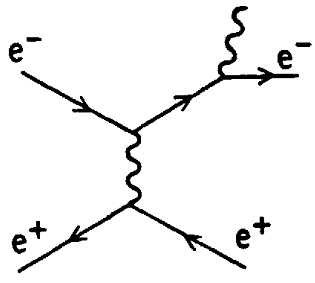 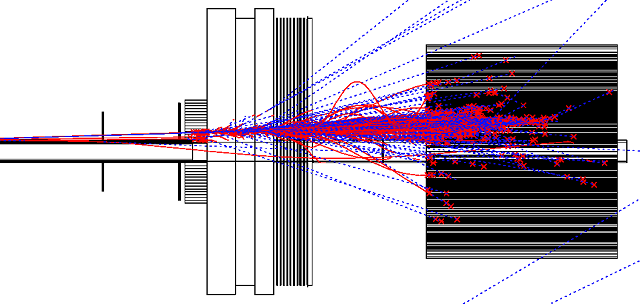 2X0
LYSO
17X0
LYSO
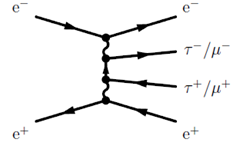 10
10
LumiCal summary
Investigated for luminosity to 10-4 systematics 
LumiCal construction survey to < 1 μm
monitoring on beam, IP, detector z deviations
challenge for δN/N < 10-4    counting Bhabha in fiducial θmin
11
two-photon physics at e+e- collider
two-photon topics:
electron-tagging by forward detector
Resonances :     π0, η, η’, f2, a2, η ,ηc, χc  
Lepton pairs: 	  γγ → μμ, ττ
Vector boson pairs	  γγ → ππ, ρρ, KK, pp
Cross section very large
detection 
limited by low Wγγ
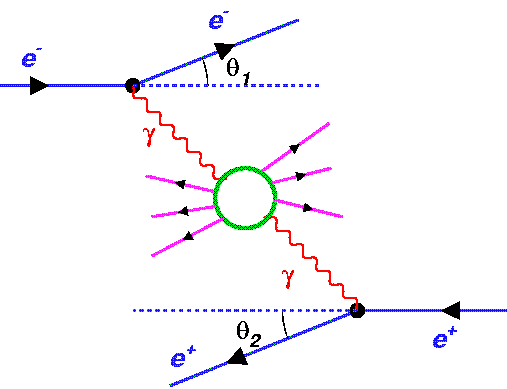 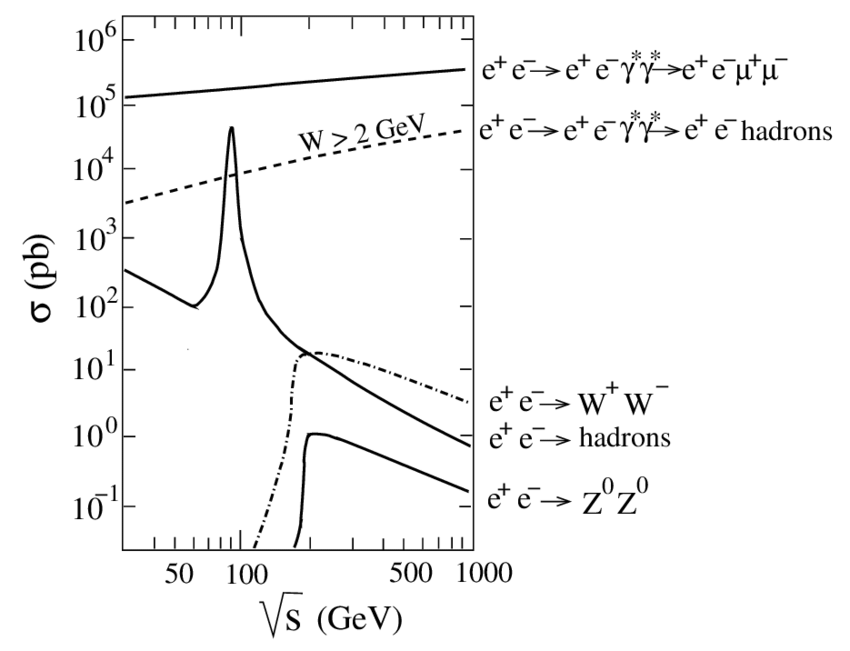 VMD
Vector 
Meson 
Domin.
model
QCD topics:
Photon structure   F2 (x,Q2)
Jet production        γγ → hadrons
V.G. Serbo arXiv:hep-ph/0510335v2
12
two-photon γγ → ℓ+ℓ−
Classical γγ channel
QED process, well calculated  
e+e− → e+e−ℓ+ℓ−, DIAG36 
L3 measurement (2003) 
Un-tagged events
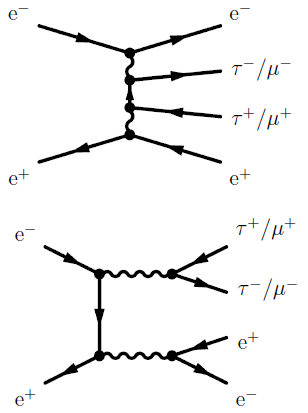 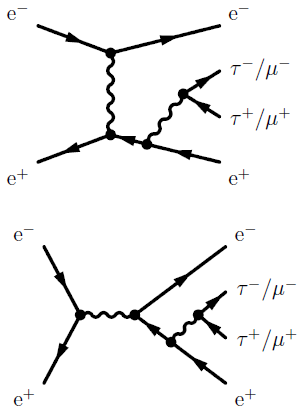 multiperipheral
bremsstrahlung
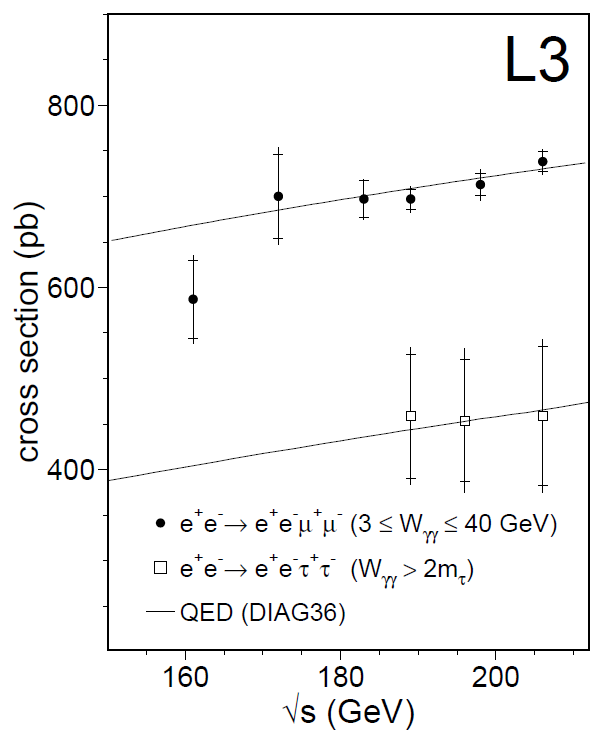 γγ → μ+μ−
3 ≤ Wγγ ≤ 40 GeV
conversion
annihilation
τ− → e−ντνe 
τ+→ π+π0ντ
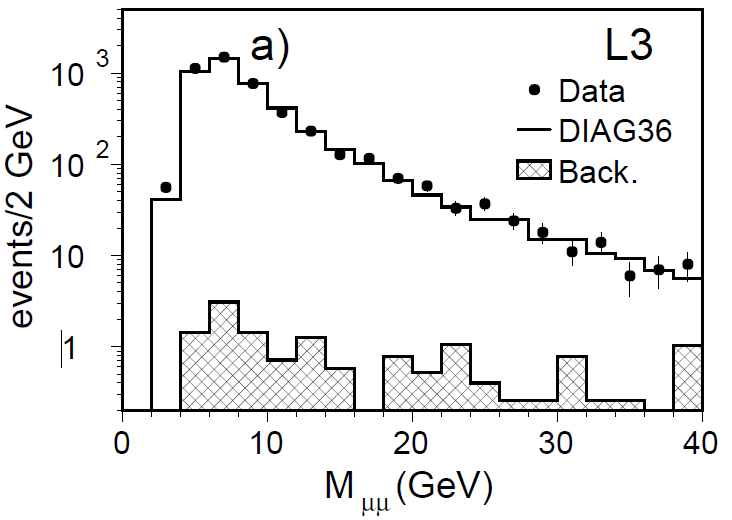 γγ → τ+τ−
Wγγ > 2mτ
PLB 585, 53 (2004)
13
two-photon Resonances
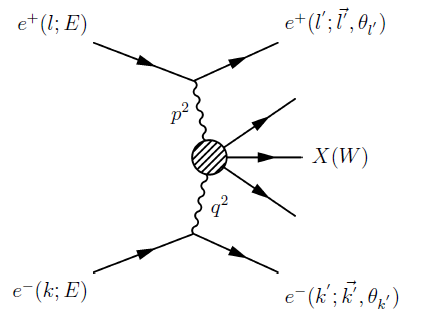 Vector Meson Dominance (VMD)
γγ resonance: C-even, J≠1
spin-parity analysis
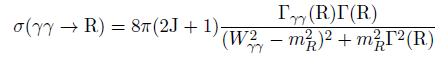 η′(958)
a2(1320)
f2’(1525)
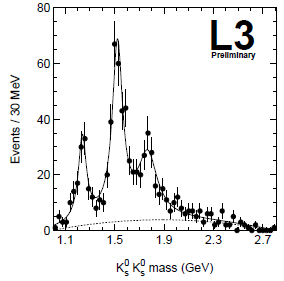 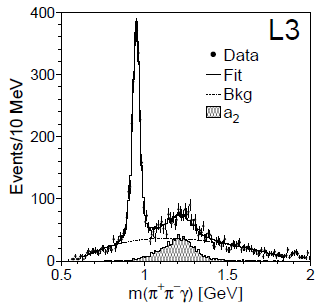 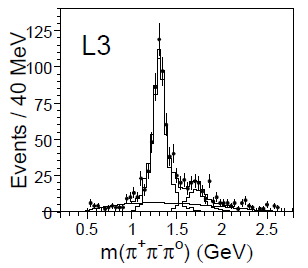 fJ (1710)
a2(1320)
a2(1750)
14
γγ Charm resonances ηc, χc2
χc2 (3555)
ηc(2980)  L3
ηc(2980)  DELPHI
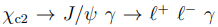 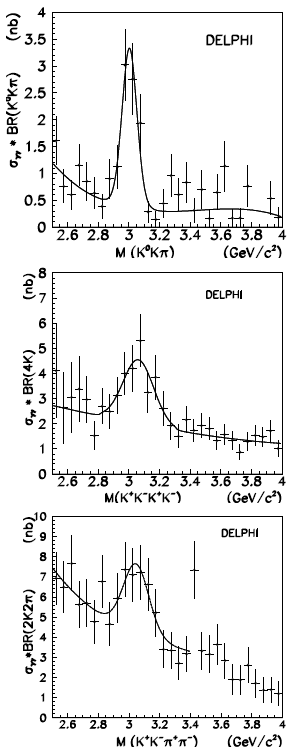 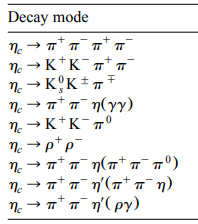 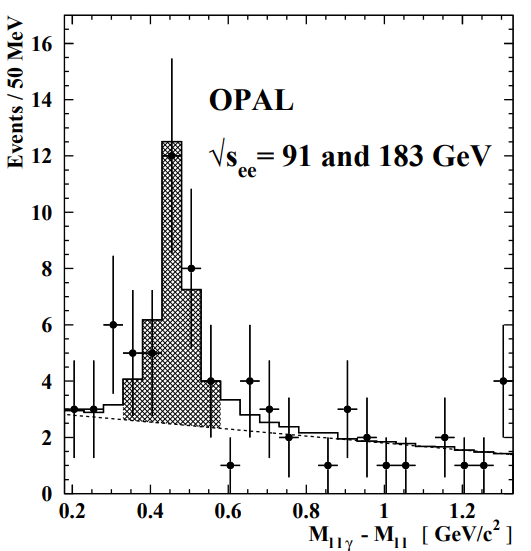 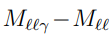 PLB 439, 197 (1998)
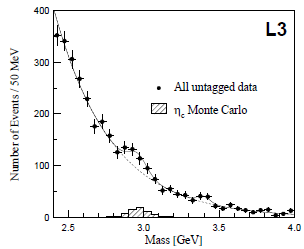 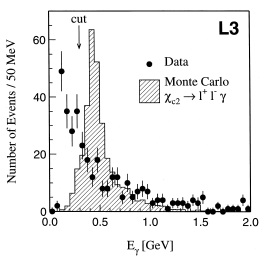 PLB 453, 73 (1999)
PLB 31 461 155 (1999)
EPJC 31 481 (2003)
15
photon structure, single-tag
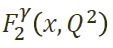 Deep inelastic eγ scattering
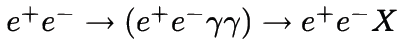 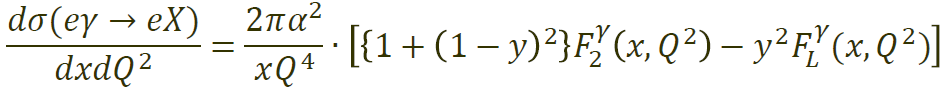 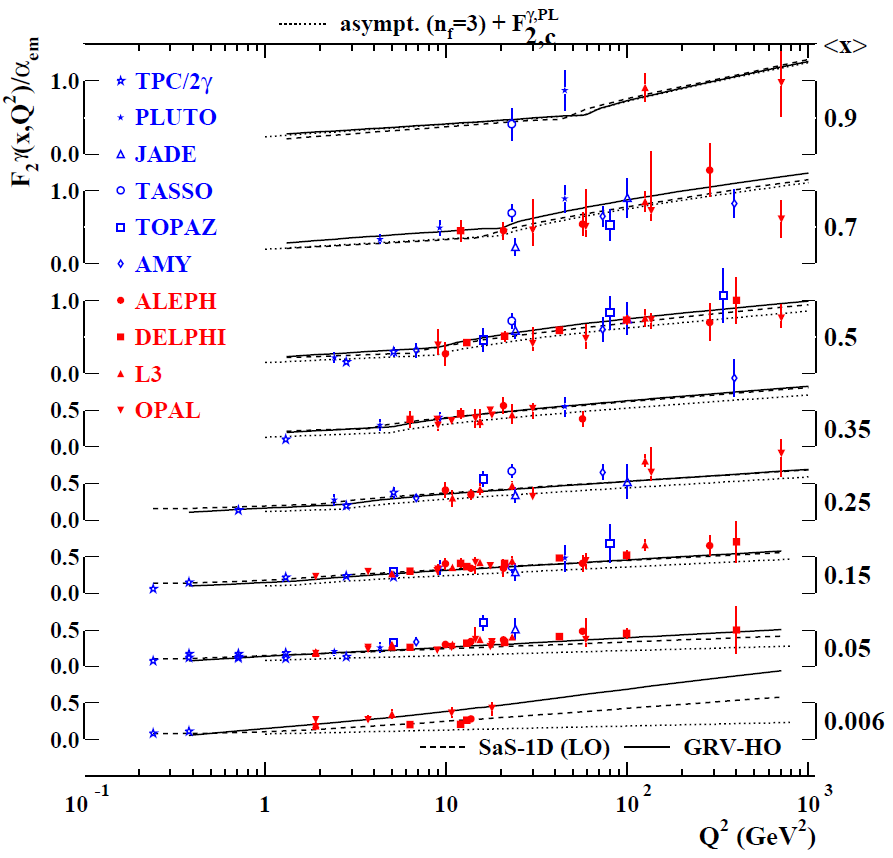 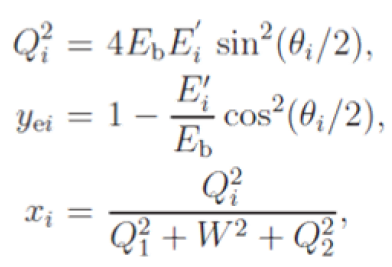 probe
tag
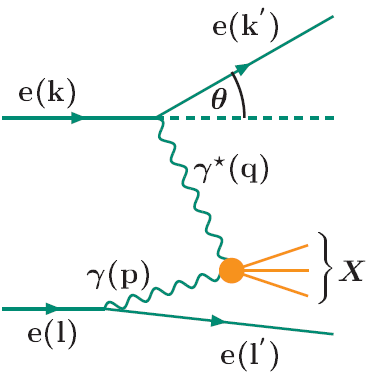 Q2 = −q2 >0
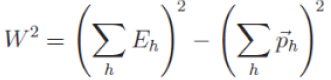 target 
photon
anti-tag
16
γγ open-Charm D*±
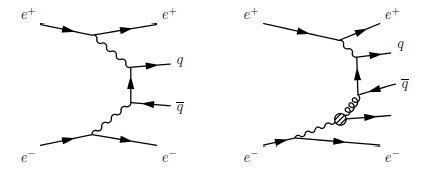 Single
resolved
Direct
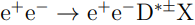 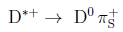 xγ ~1 
for Direct proc.
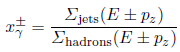 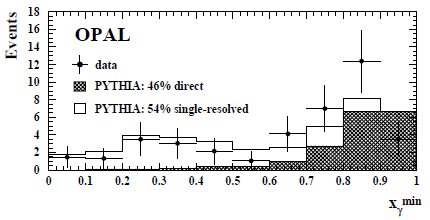 EPJC 16 579 (2000)
xγ
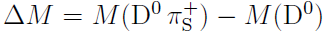 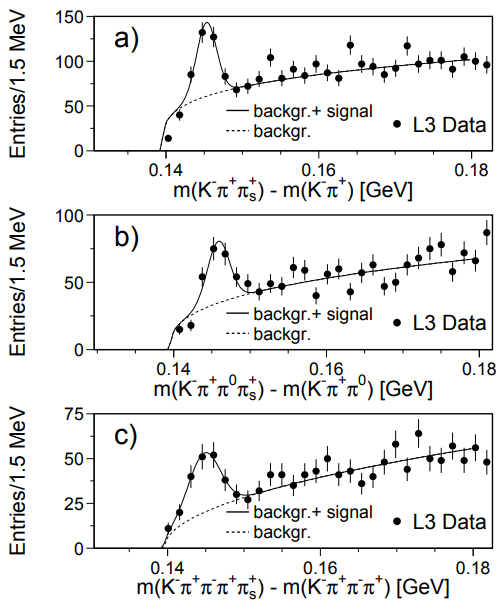 L3
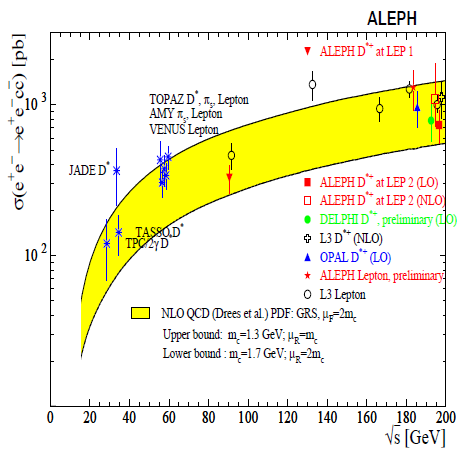 PLB 535:59 (2002)
EPJC 28 (2003) 437
17
γγ open-beauty production
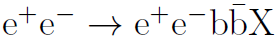 DELPHI, L3
anti-tagged   hadronic
b-jet semi-leptonic:  e, mu
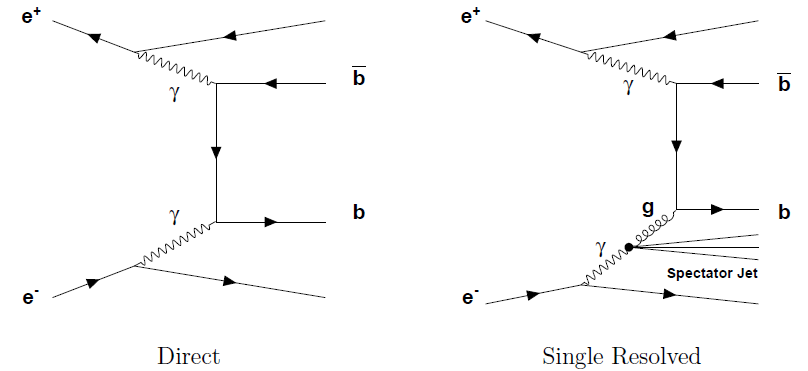 PYTHIA                            PYTHIA
                                         +SaS1D
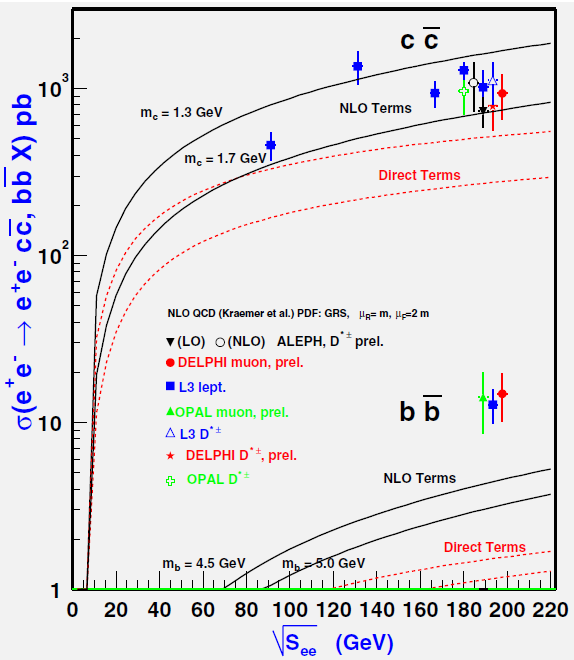 ALEPH
two-photon hadronic
b-tagging by long-lifetime
JHEP 09 (2007) 102
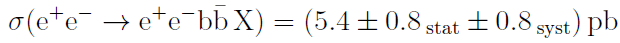 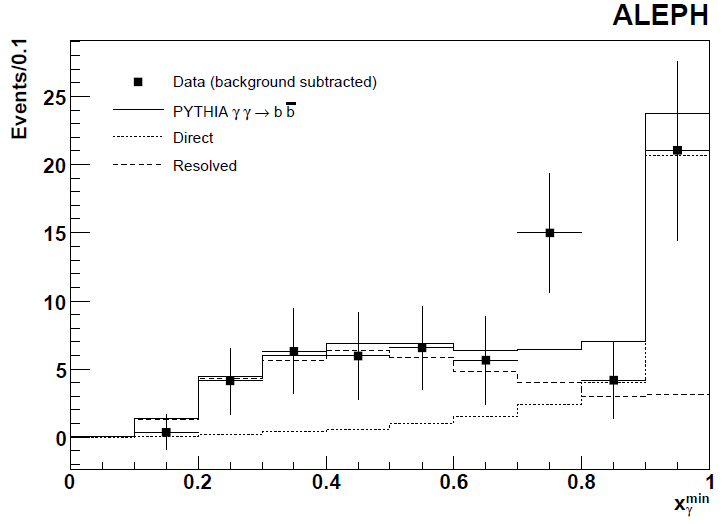 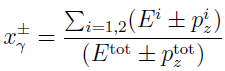 PLB  619 71 (2005)
DELPHI 2003 CONF-A325 , EPJC 33 s482 (2004)
18
Summary on two-photon
two-photon final states 
	detected by central tracker, Ecal,    with small  Eγγ  < √s
scattered electrons 
	tagged by LumiCal
Requires two-photon trigger:
	multiple low energy tracks + Ecal clusters
 CEPC statistics will clarify two-photon c, b production 
 higher two-photon Q2  to photon structure
19